Training Agenda/Objectives
Day 1: Cost Management Overview
Understanding of why managing costs are important, Army’s overall objectives, the process of Cost Management, how it differs from Budget, and key cost terms
Day 2: Cost Object Definition
Understanding of an ERP, how to build a Cost Model, and the various cost objects within a Cost Model (e.g. organization, products, job orders, etc.)
Day 3: Assignment of Costs
Understanding of cost allocations/assignments, how to chose which to utilize when, how to valuate the results of the assignments (Std. vs Actual), and rate creation
Day 4: Analysis and Reporting
Understanding of the results of the Cost Model and how various types of analysis and decisions are supported
D3L1_p1
Day 3 Objective & Agenda
Day 3: Assignment of Costs
Understanding of cost allocations/assignments, how to chose which to utilize when, how to valuate the results of the assignments (Std. vs Actual), and rate creation
Lesson 1: Cost Assignments Overview
Lesson 2: Direct Activity Allocation
Lesson 3: Assessment Cycles
Lesson 4: Indirect Activity Allocation, Target/Actual, and Templates
Lesson 7: Overhead Costing Sheet
Lesson 8: Costing Assignment Methods Comparison
Lesson 9: Standard vs. Actual & Depreciation
D3L1_p2
Lesson 1: CostAssignments Overview
Objective(s):
To provide a high level understanding of the types of cost assignments
To understand what allocations and assignment are used for
D3L1_p3
Full Cost 
Organizations
Full Cost 
Customers
Full Cost 
Product/Services
Director of 
Logistics)
Cost Center
SSPs Provided
Brigade XXX
SSPA:  Manage
        OCIE Inventory
CNT
HR
CIV
HR
MIL 
HR
Cost Center/Resource Pool
Military 
Labor
SSPB:  Issue 
	   OCIE to Soldier
Central Issue facility
TRADOC YYY
SSPC:  Issue  
           Clothing to Initial 
          Training Soldier
Depreciation
Civilian 
Employees
SSPD:  Accept 
    OCI Turn-Ins
Brigade ZZZ
Contractors
SSPE:  Receive 
  & Process 
 Shipments
Military
. . Etc.
SSPF:  Manage 
	   Chemical Defense 
Equipment
Cost Model Cost Objects
First step of the Cost Model is to define how the various cost objects will be utilized

Then the relationships between the cost objects have to be analyzed and modeled.  The relationships are reflected in the assignments and  allocations defined
D3L1_p4
Cost Flow Overview
Allocations and Assignments are utilized in order to reflect the cost flows of the organization providing the ability to:
Determine the full costs of products/services (for both plan and actual)
Determine the full costs of customers (for both plan and actual)
Understand the how the organization can influence the costs through their behavior
D3L1_p5
Order
1
Order
1
CC 1
$220
-$200
CC 1
$220
-$220
10 @ $10
50%
10 Hrs
Hr
Order
2
Order
2
10 @ $10
50%
10 Hrs
Assignment vs. Allocation
D3L1_p6
Assignment vs. Allocation
D3L1_p7
100%
80%
Value-Based
60%
40%
Quantity-Based
20%
0%
Year 1
Year 2
Year 3
Year 4
Year 5
Year N
Allocation to Assignment Maturation Process
As the Army’s Management Accounting framework matures over time, utilization between cost allocation versus assignment methods will shift.  

Value-based:  Cost allocations utilizing tracing factors that result in the allocation of dollars between cost objects, e.g. % split or quantitative information such as # FTEs.  The result is the cost flow of dollars only.  Supports current costing with limited management control and projection capabilities.

Quantity-based: Cost assignments utilizing the quantity of goods and services provided between cost objects, e.g. # Hrs, SQFT, CPUMINS, etc.  The result is the flow of quantities between cost objects with a corresponding monetary valuation.  Therefore both quantities and dollars flow.  Supports current costing with management control and projection capabilities.
D3L1_p8
Cost Assignments and Allocations
D3L1_p9
What Assignments/Allocations Are Currently Performed?
Space Allocation (received from IMCOM) 
Space Allocation (for courses, classes)
Admin/teaching staff’s time?
Lecture room usage?
Office supplies stock?
Library costs?
Current Cost transfers for?
Cost Assignment/Allocation Methods Supported by SAP
Direct Activity Allocations/Confirmations
Cycles (e.g. Assessment) 
Indirect Activity Allocation Cycle
Target = Actual
Template Allocation
Overhead Costing Sheets
Choosing Assignment /  Allocation Methods
Questions to ask:
Are quantities known? 
If yes, what kind of quantity is known? Is it the quantity between sender and receiver? Or just of the receiver?
Is it the quantity relationship between sender/receiver (i.e. std. qty)
When is the information needed (e.g. real-time, monthly)?
Is the information needed in actual only or is it also used for planning?
Are there complexities/weighting factors?
Lesson 1: Wrap-Up
Assignments are the establishment of relationship between a sending cost object and a receiving cost object based on a quantity (with a rate for valuation) being consumed by the receiver
Allocations are the establishment of a relationship between a sending cost object to one or more receiving cost object(s) based on % (even if a quantity is utilized to generate a %, e.g. # FTEs) 
Assignments and allocations are necessary in order to supoort the Full Cost of Organizations, Products/Services, and Customers
Assignments should be utilized where possible unless the quantities cannot be tracked or are cost prohibitive in comparison to the information provided
D3L1_p13
Questions
__________ are utilized to send costs from the sender cost object to the receiver cost objects(s) based on %

__________ are utilized to send costs from the sender cost object to the receiver cost object based on the sender cost object quantity using a rate for valuation

SAP has 2 allocation/assignment methods?
True
False
X
D3L1_p14
Lesson 2:Direct Activity Allocation
Objective(s):
Understand what is a direct activity allocation
Walk through an example
Understand how it is currently used
Learn how will be supported within GFEBS
D3L2_p1
SSP B: LEGAL ASSISTANCE (ADVERSE ACTIONS)

Labor Costs
SSP A: PROVIDE LEGAL ASSISTANCE

Labor Costs
CIV HR
Direct Activity AllocationsDefinition
Definition
The direct recording and posting of either an activity type (resource driver) or a process (activity driver) quantity.  This method is a direct charging of the quantity to the receiver.
2ABM0014 
LEGAL (ILO)
Must know the quantity of the sender being consumed by the receiver(s)
Real-time posting unless batch interfaced in from a source system
D3L2_p2
CIV HR
Direct Activity AllocationsExample
60 hrs
at 
$50/hr
20 hrs
at 
$50/hr
Qty is valuated 
with rate
D3L2_p3
Direct Activity Allocation How Currently Used?
What examples are there currently which would match a Direct Activity Allocation?
D3L2_p4
Direct Activity Allocation How Supported in GFEBS
Used to reflected the ATAAPS time entered “directly” against an SSP – this information will feed into GFEBS and charge the Cost Center/Activity Type out to the receiving SSP

Confirmations within GFEBS are a form of Direct Activity Allocations. 
Used to reflect the DPW work to an order for Equipment, GSA Vehicles, and DPW work hrs (DPW Hrs to work orders are not charged out in ATAAPS)
D3L2_p5
Lesson 2: Wrap-Up
A direct activity allocation is the direct recording and posting of either an activity type (resource driver) or a process (activity driver) quantity.  This method is a direct charging of the quantity to the receiver.
Requires the sender cost object quantity to be known by receiver
Is a real-time posting providing information immediately
The cost flowed from the sender to the receiver is based determined by the rate * quantity charged
D3L2_p6
Questions:
Direct Activity Allocations provide information on the quantity and the dollars related to the sender/receiver relationship?
True
False

2.  Direct Activity Allocations are batch run at the end of the period?
True
False
X
3. When is Direct Allocation preferred and what information is needed?
ALWAYS!
D3L2_p7
Lesson 3: Assessment Cycles
Objective(s):
Understand what are cycles
Learn about Assessment cycle
D3L3_p1
What Are Cycles?
Cycles are a form of allocation within GFEBS
Used when tracking of the actual quantity between sender and receiver is not available or is cost prohibitive
Run at the end of a period (i.e. batch oriented not real-time)
Allow for the set-up of individual sender/receiver relationships or groups of senders to groups of receivers
Support various cost basis as the determine of the % split to the receivers (e.g. $s, hrs, SKFs, %s, etc.)
D3L3_p2
Cycles Overview
“Are there cost drivers available for allocations?”
Labor HRs
 % Time
 Labor $s
SQ FT
 Etc.
50%
50%
D3L3_p3
Assessment Cycles
Definition
A value-based allocation method that uses an aggregate account to move both primary (G/L accounts) and secondary cost elements (internal allocation accounts) between senders and receivers.
50% of
Labor $
50% of
Labor $
D3L3_p6
Assessment Cycles
A secondary cost element is utilized to aggregate the costs being allocated from the sender(s) to the receiver(s) 
Have visibility to the original postings versus the allocated costs without having to drill-down and search for information
Reduced volume of transaction saving on system performance
D3L3_p7
Lesson 3: Wrap-Up
An assessment cycle is a value-based allocation method that uses an aggregate account to move both primary (G/L accounts) and secondary cost elements (internal allocation accounts) between senders and receivers. 
Cycles support the ability to defined relationships between individual sender/receiver relationship or groups
Cycles are run at period-end close
D3L3_p8
Questions:
Cycles are:
Run at Period-End Close
Real-Time
Assessment Cycles allocate using a secondary cost element (aggregate account)
True
False


D3L3_p9
Lesson 4: Indirect Activity Allocation, Target = Actual, and Templates
Objective(s):
Understand more advanced costing assignment methods
Know when to use these different methods
D3L4_p1
Cost Assignment - Imputed
There are three additional cost assignment methods which can be utilized when the direct activity allocation relationship is not known:

Indirect Activity Allocation – Imputes/ Calculates the sender quantity based on the receiver quantities through cycles
Target = Actual – Imputes the sender quantity based on the receiver quantity through planning
Template – Imputes/Calculates sender quantity based on receiver information through rules
D3L4_p2
CIV HR
CIV HR
CIV HR
Indirect Activity Allocation
Definition
The allocation of quantities (rather than dollars) using the cycle-supported allocation basis such as fixed portion, fixed percentage, and so on. Has ability to inversely determine a sender quantity based on receiver information.
D3L4_p3
CIV HR
CIV HR
CIV HR
Indirect Activity Allocation
Labor Charge Rate = $20/Hr
25%
 40 Hrs
$800         40 Hrs
Headcount = 10
Labor    9300.0100       ($3,200)
160 Hrs
75% 
120 Hrs
$2,400      120 Hrs
Headcount = 30
Utilizes receiver(s) basis to determine the amount of sender quantity 
Rate is applied to the quantity sent from sender to receiver
Runs at period-end close
D3L4_p4
CIV HR
CIV HR
CIV HR
Target = Actual
Definition
Target=Actual imputes the output quantity of one driver based on another and posts quantities with their corresponding values.  The relationship is defined through planning rather than a cycle.
D3L4_p5
CIV HR
CIV HR
CIV HR
Target = Actual
Labor Charge Rate = $20/Hr
$3,600       180 Hrs
180Hrs
1:10
Labor    9300.0100       ($5,000)
Plan
1600
160
180
Actual
1800
80
70
70 Hrs
240
250
$1,400      70 Hrs
1:20
Track actual output on receiver
Done through planning 
Period-end closed based
Planned relationship between the output of the receiver to the output of the sender (e.g. for every 10 Hrs worked, need 1 mgr Hr)
Plan
1600
Actual
1400
D3L4_p6
Target=Actual
Done through planning process
A strong relationship been established between the receiver’s output quantities and the target input quantities
The target = actual functionality calculates the target input quantities based on the receiver’s output quantities
No need to capture sender quantities as they are imputed based on receiver’s output
D3L4_p7
CIV HR
CIV HR
CIV HR
Templates
Definition
A tool that facilitates simple to complex assignments of costs between cost objects using Boolean (“IF-THEN”) logic.  Used to establish a quantity-based relationship between these types of cost objects for allocations to be made based on operational metrics in a timely manner.
D3L4_p8
CIV HR
CIV HR
CIV HR
Templates
Labor Charge Rate = $20/Hr
$3,000       150 Hrs
150 Hrs
Labor    9300.0100       ($6,400)
Actual
1500
TEMPLATE
170 Hrs
Business Rules:
IF 100 hours worked,
THEN 10 Mgr hours
$3,400      170 Hrs
Business rule based
Rules are dynamic
Calculated in real time
Allows any flexibility with complexity
Actual
1700
D3L4_p9
Templates
Dynamic determination of the activity type or process consumed by a cost object
Can use financial, non-financial or attribute informaiton to determine the If-Then business rule
Allows for any complexity in a cost assignment
Can occur within the period or only at period-end close
D3L4_p10
Lesson 4: Wrap-Up
Indirect Activity Allocation is the allocation of quantities (rather than dollars) using the cycle-supported allocation basis such as fixed portion, fixed percentage, and so on. It has the ability to inversely determine a sender quantity based on receiver information.
Target = Actual is Similar to indirect activity allocation cycle. It imputes the output quantity of one driver based on another and posts quantities with their corresponding values.  The relationship is defined through planning rather than a cycle.
Template allocation is a tool that facilitates simple to complex assignments of costs between cost objects using Boolean (“IF-THEN”) logic. It is used to establish a quantity-based relationship between these types of cost objects for allocations to be made based on operational metrics in a timely manner.
D3L4_p11
Questions:
______________________ imputes/ calculates sender quantity based on receiver information through rules.
Template Allocations
______________________ imputes/ calculates the sender quantities based on the receiver quantities through cycles.
Indirect Activity Allocations
Target = Actual
______________________ imputes the sender quantity based on the receiver quantity through planning.
D3L4_p13
Lesson 5: Overhead Costing Sheet
Objective(s):
Understand the capabilities of the allocation method
Walk through an example
Discuss uses within GFEBS
D3L5_p1
Overhead Costing Sheet
Definition
A costing sheet is an allocation mechanism for associating costs to a receiver based on static business rules
A costing sheet consists of:
Base lines - These contain the amount or quantity on which the overhead is calculated (e.g. Labor).
Calculation lines - These contain the percentage or rate to be applied to one or more base lines (e.g. $1.53).
Totals lines - These contain the sum of the base amount and calculated amounts.
Credit – What cost object receives the offsetting credit for the cost allocation (e.g. CC warehousing using secondary CE)
CIV HR
Overhead Costing Sheet
X = What?
Y = How Much?
Z = From Who?
Uses Logic
10 at
$50
Costing Sheet Uses
When a static rule can be identified to make an overhead surcharge
Will be utilized to accommodate shop stock costs applied to work orders
Often used to apply overhead as well such as a rate for management time per each hour worked by employees
Can only be used to apply costs to orders and WBS elements
Lesson 5: Wrap-Up
A overhead costing sheet is an allocation mechanism for associating costs to a receiver based on static business rules
Maintains a static rule which can apply a % overhead or Rate per the base
Typically utilized in production areas
Questions:
Costing Sheets can be used with (check all that apply)?
Cost Centers
Maintenance Orders
Sales Orders
Business Processes
WBS Elements



Define               business rules for allocating overhead costs to the receiver
Lesson 6: Costing Allocation /Assignment Method Comparison
Objective(s):
Understand the differences between all the various methods
Be able to identify the pros/cons of each
D3L6_p1
How to Chose Which to Use?
What is the cost objective (e.g. associate cost to a receiver, understand relationship between cost objects, etc.)?
What information is available to utilize?
When is the resulting costing information needed to support analysis and control (e.g. dollars only, quantities as well)?
What are the impacts to the system (e.g. period-end close, volumes)?
How much does it cost to maintain/run versus the value of information received?
Choosing Assignment /  Allocation Methods
Questions to ask:
Are quantities known? 
If yes, what kind of quantity is known? Is it the quantity between sender and receiver? Or just of the receiver?
Is it the quantity relationship between sender/receiver (i.e. std. qty)
When is the information needed (e.g. real-time, monthly)?
Is the information needed in actual only or is it also used for planning?
Are there complexities/weighting factors?
Allocation / Assignment 
Method Comparison
Lesson 6: Wrap-Up
There are multiple Cost movements supported within GFEBS and are decided based on multiple factors
Can handle various levels of complexity from direct relationships to simple complexity to complex If-Then rules
Can change over time as cost objectives mature or change
Questions:
Match Up
F
E
C
A
D
B
Lesson 7: Standard vs. Actual & Depreciation
Objective(s):
Understand the different methods for valuation of a cost assignment
Identify the pros/cons of standard vs. actual
Understand Army’s desire to be standard based for cost management
Understand rate development considerations
D3L7_p1
Std. vs Actual: Standard Rates
Standard Rate:  The total value of costs planned for an activity type divided by the planned output quantity of the activity type. (Planned Input $ / Planned Output Qty)
The Cost Center for Plumbing plans for 8,000 hours for the year and costs of $800,000
Standard Rate = Planned Costs / Planned Hours = $100 per hour
Actual costs for the year turned out to be $1,000,000 and only 5,000 hours were recorded
Quantity and Spending variances occur
Cost Center
Receiver Cost Object
D3L7_p2
Std. vs Actual: Actual Rates
Actual Rate:	The total value of actual costs on an activity type divided by the actual quantity of the activity type. (Actual Input $ / Actual Output Qty)	
The Cost Center for Plumbing plans for 8,000 hours for the year and costs of $800,000
Actual costs for the year turned out to be $1,000,000 and only 5,000 hours were recorded
Actual Rate = Actual Costs / Actual Hours = $200 per hour
Quantity, Spending and Price variances occur
Cost Center
Receiver Cost Object
1. Posting on the 15th
Standard Rate of $100 per hour was used…
2. Posting on the 30th
Actual rate known and costs revaluated…
D3L7_p3
Std. vs Actual: Why Use Std.
So that the receiving customers know what they will be charged in advance
To prevent inconsistent price impacts downstream
Allow the manager to mange the mix of resources versus the customer requesting a cheaper resource
Support identifying causes of variances
Support transparency to determine efficiencies and utilizations
D3L7_p4
Management Accounting Processes
Cost Variance Reports
Strategic Framework
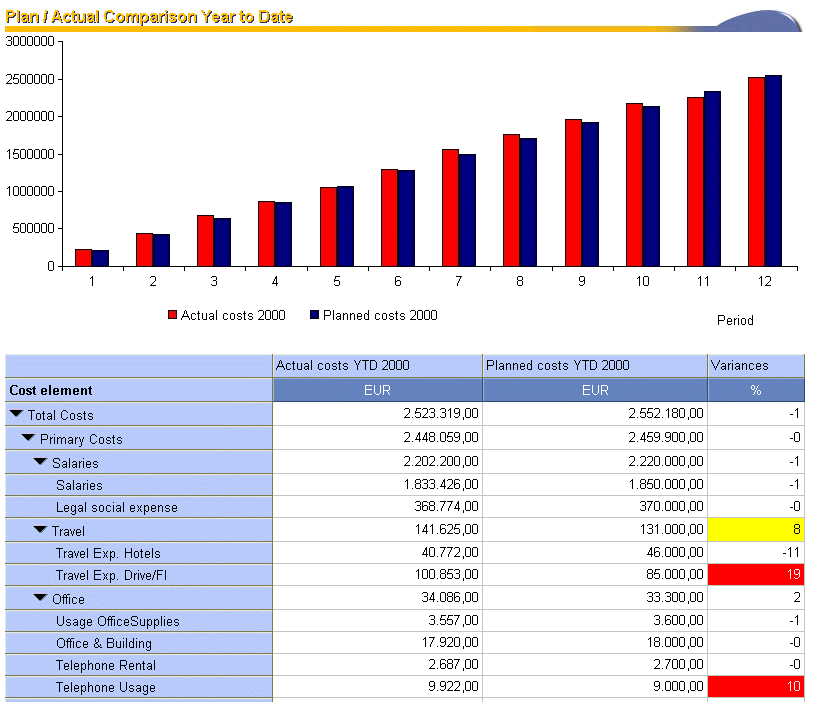 Analysis & Design
Perform
Analysis



Perform
Controlling



Create &
Maintain
Master Data
Define MA Model
Develop Operating Plan
Develop Standards
Post Actual Data
Perform Period Close
Calculate Variances
Revise Standards
Standard versus Actual RatesVariance Analysis
D3L7_p5
Financial Depreciation
Financial View
$100,000 
5 year straight line 
$20,000/year 
Financial Depreciation
Product X
Cost
Cost
$’s
Product Y
Cost
Time
Point B
Point A
Depreciation
Financial and Management Accounting Needs Vary:
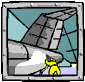 Financial Depreciation: Utilizing the externally defined methods and tables for depreciating an asset by type; e.g. 10 Years for Aircraft Engines.
D3L7_p6
Cost Depreciation
Financial View
$100,000 
5 year straight line 
$20,000/year 
Financial Depreciation
Management View
$100,000 
10,000 hour lifespan
$10/hour
Cost Depreciation
Product X
Replacement value divided by economic life.
$’s
Product Y
Cost
Time
Point B
Point A
Depreciation
Financial and Management Accounting Needs Vary:
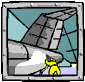 The Army has identified the needs for Cost Depreciation to be utilized within it Management Accounting framework.
Cost Depreciation: Utilizing the depreciation methods defined by asset type that better reflect the usage life of an asset; e.g # Hrs Flown for Aircraft Engines as the Aircraft may have been intermittently flown within the last 10 years utilizing only 10% of it’s useful life.
D3L7_p7
Lesson 7: Wrap-Up
A standard rate is the total value of costs planned for an activity type divided by the planned output quantity of the activity type. (Planned Input $ / Planned Output Qty)
A actual rate is the total value of actual costs on an activity type divided by the actual quantity of the activity type. (Actual Input $ / Actual Output Qty) 
Financial depreciation is calculated by utilizing the externally defined methods and tables for depreciating an asset by type; e.g. 10 Years for Aircraft Engines. 
Cost depreciation is calculated by utilizing the depreciation methods defined by asset type that better reflect the usage life of an asset; e.g # Hrs Flown for Aircraft Engines as the Aircraft may have been intermittently flown within the last 10 years utilizing only 10% of it’s useful life.
D3L7_p10
Question:
What are the advantages of using Std. rates versus Actual rates?
Answer:  less fluctuations in product costs and customer costs, enables variance analysis
D3L7_p12